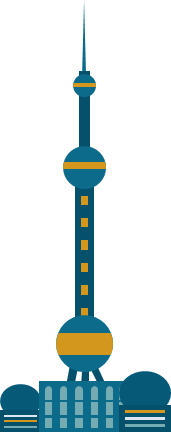 《病理学与病理生理学》导学方案
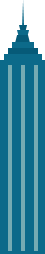 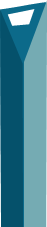 米脂县电大导学教师   杜敬
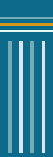 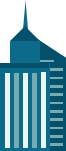 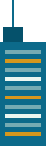 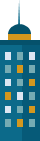 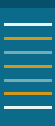 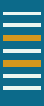 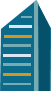 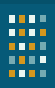 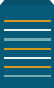 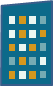 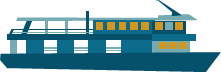 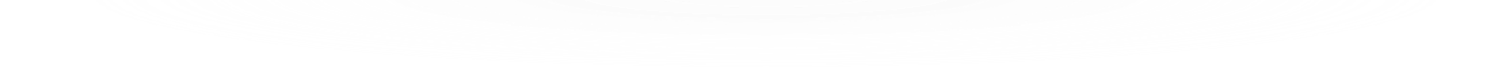 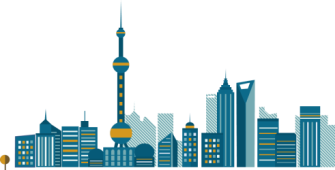 目录
一、平台登录方法 
二、课程考核方式及形成任务
三、课程讨论区发帖方法及要求
四、课程学习方法  
五、导学教师联系方式
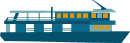 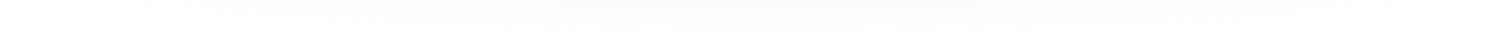 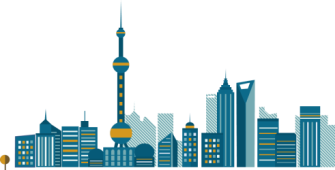 输入网址http://one.ouchn.cn/
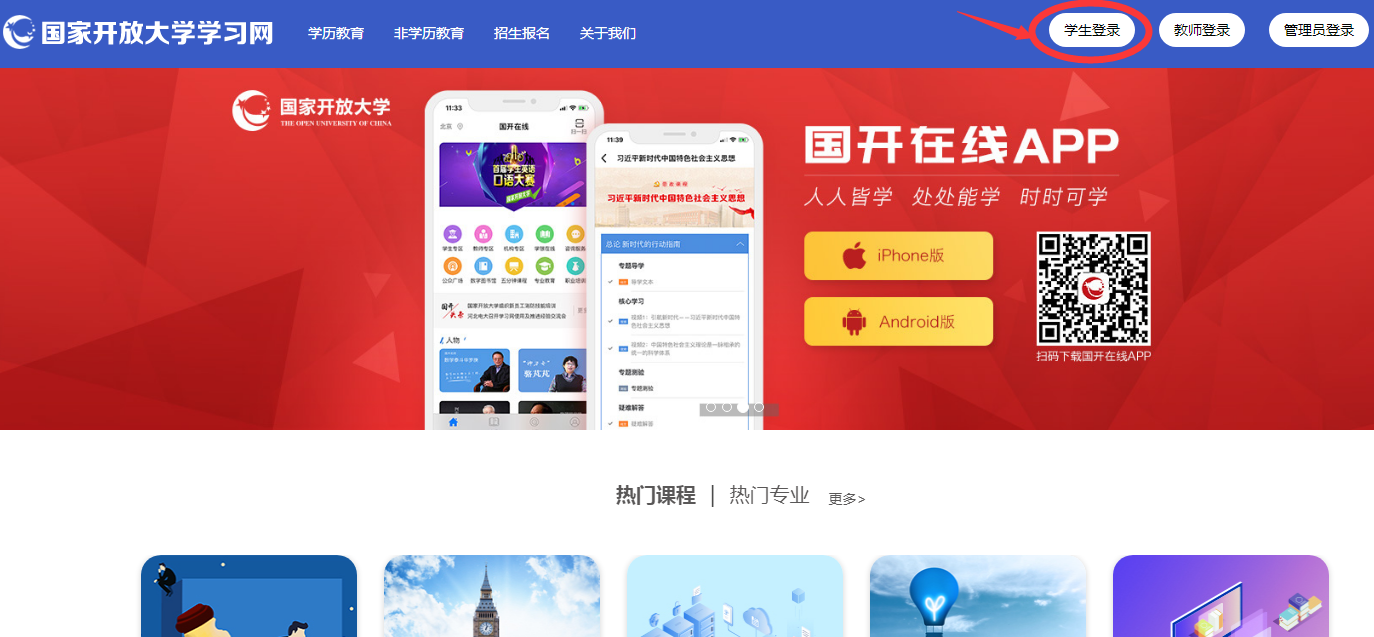 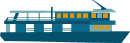 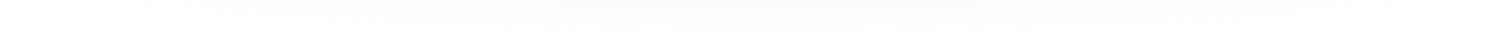 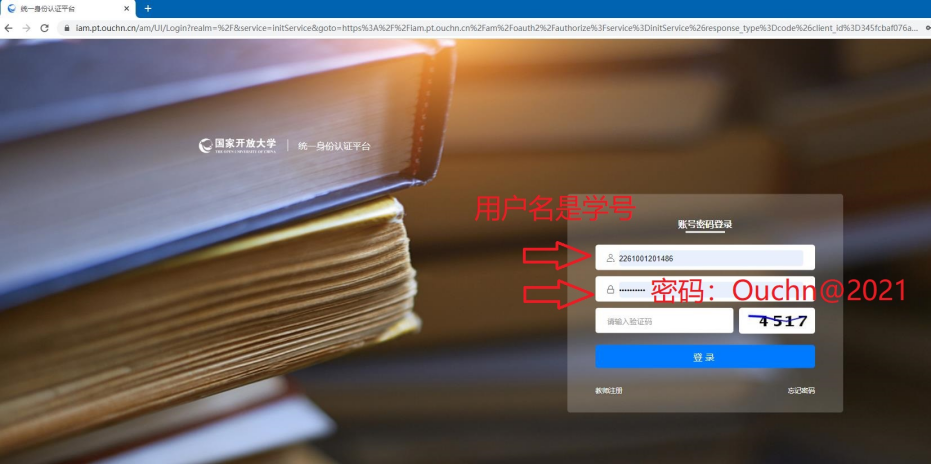 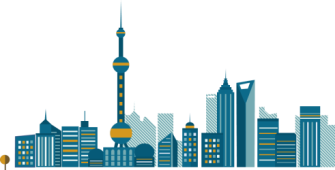 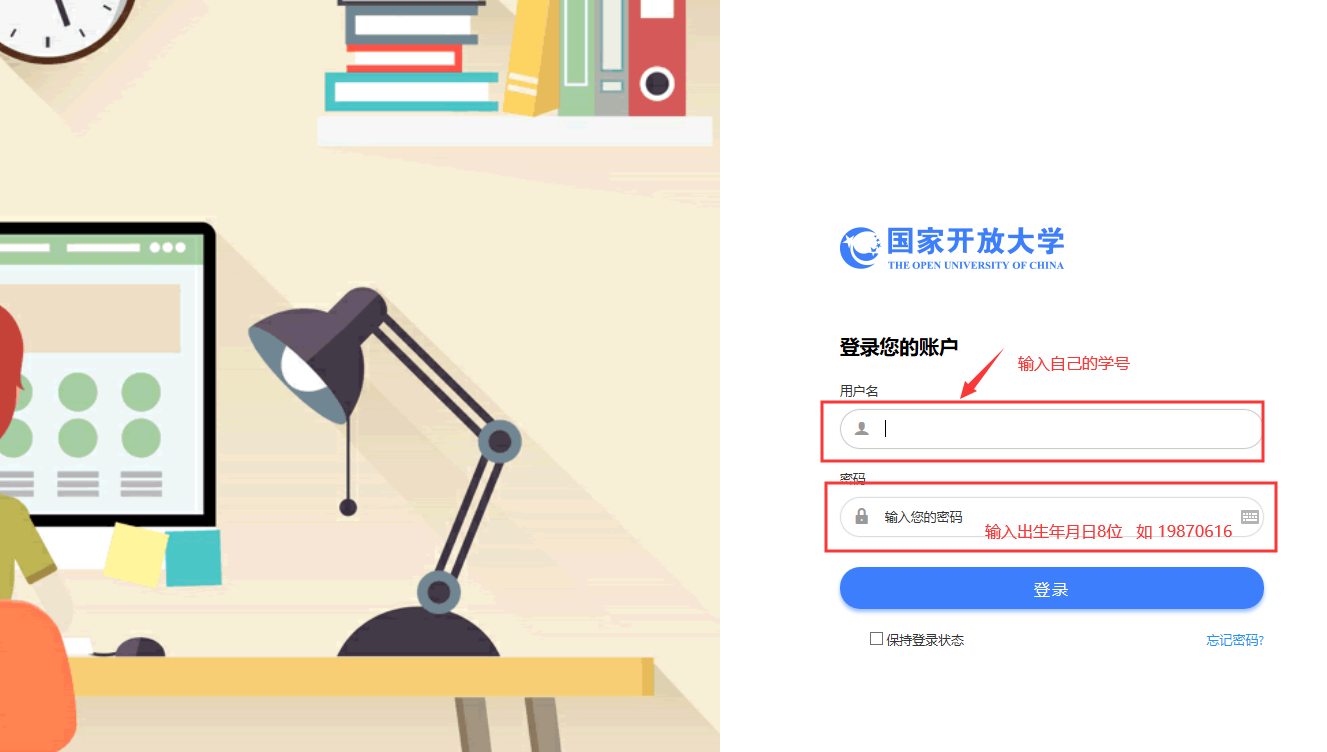 输入网址http://www.ouchn.cn/
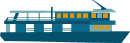 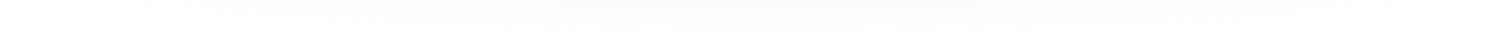 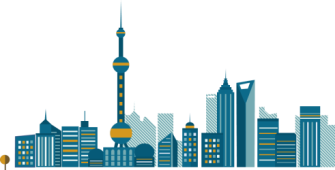 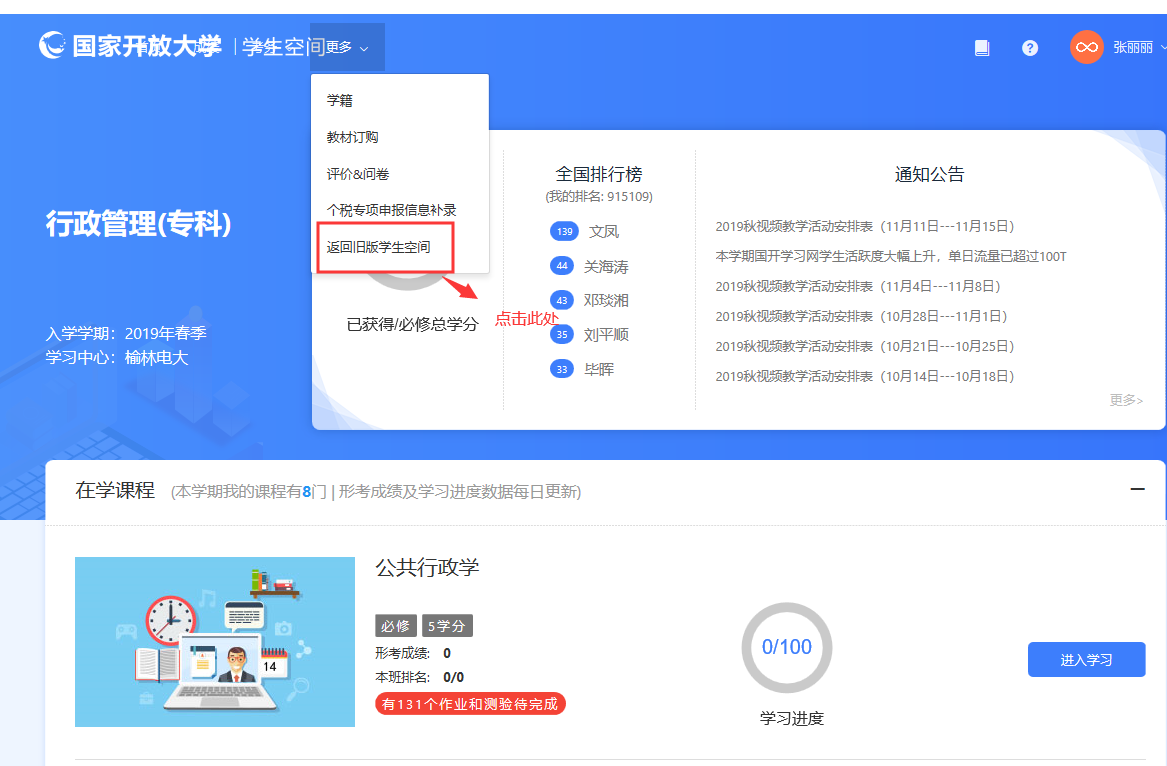 输入网址http://www.ouchn.cn/
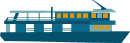 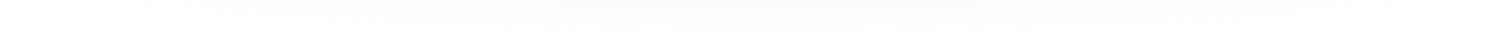 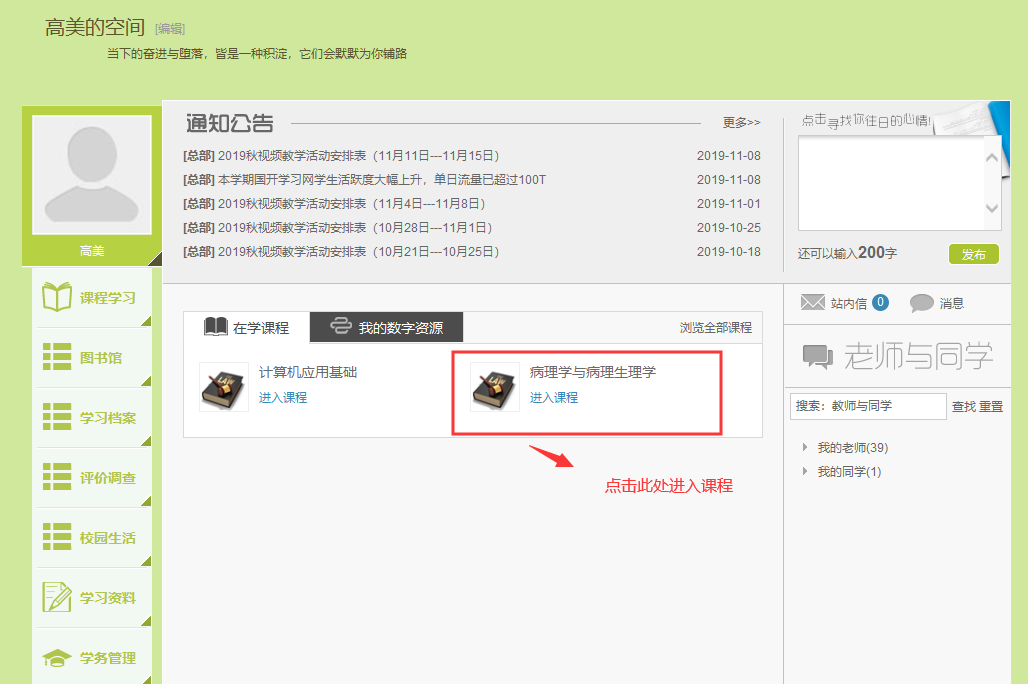 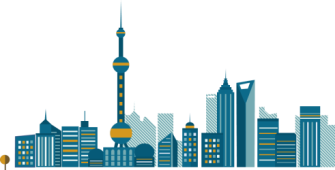 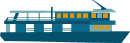 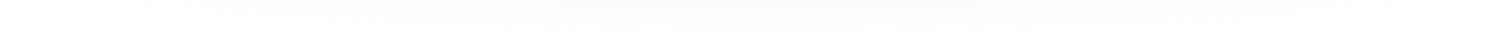 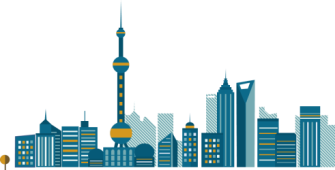 点击可查看课程考核说明
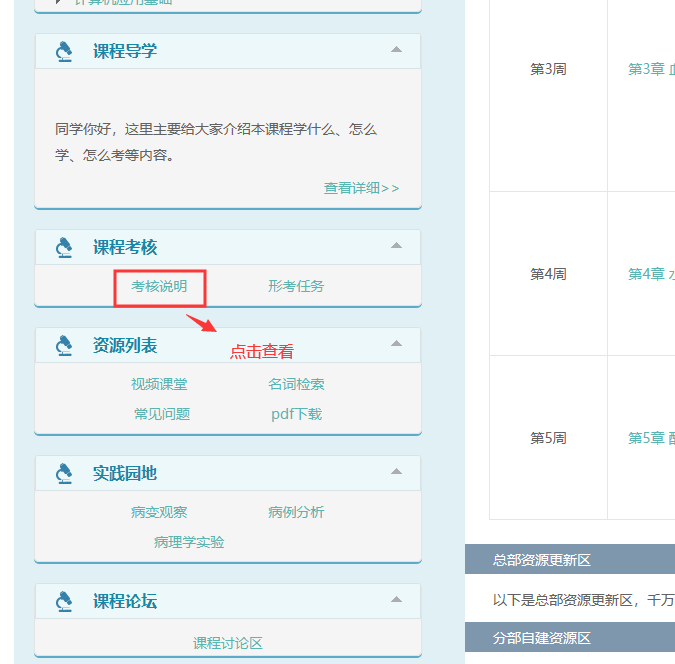 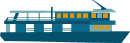 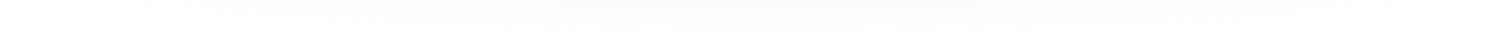 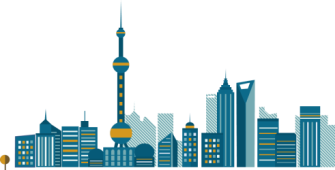 点击完成形考任务
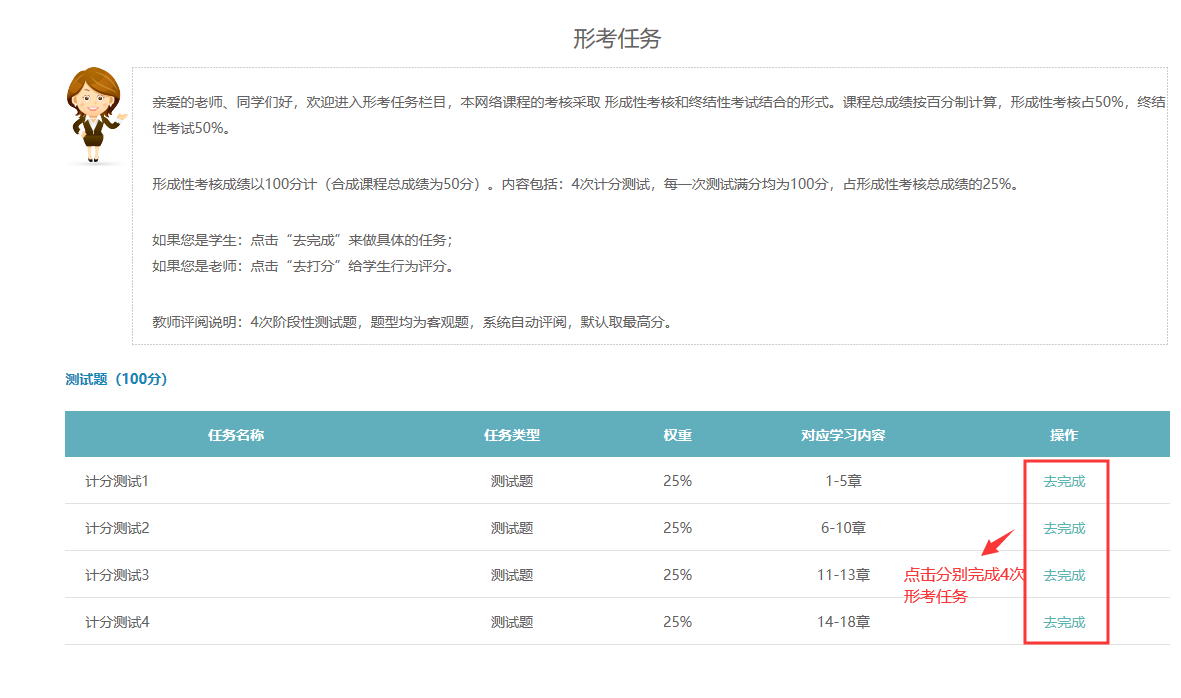 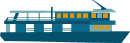 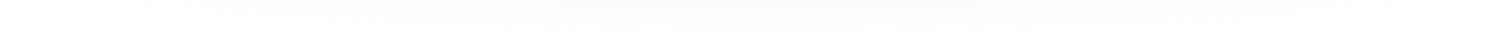 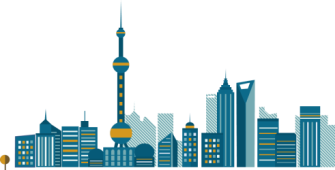 进入课程发帖（要求至少发10条）
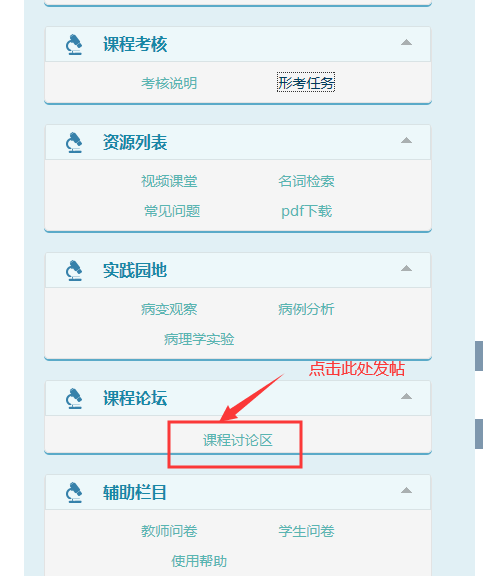 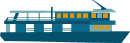 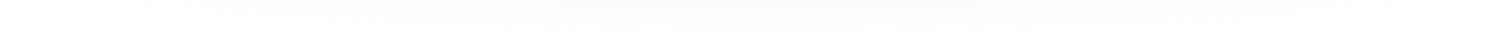 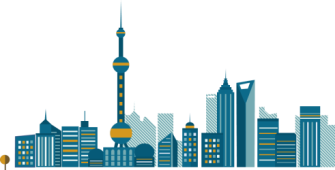 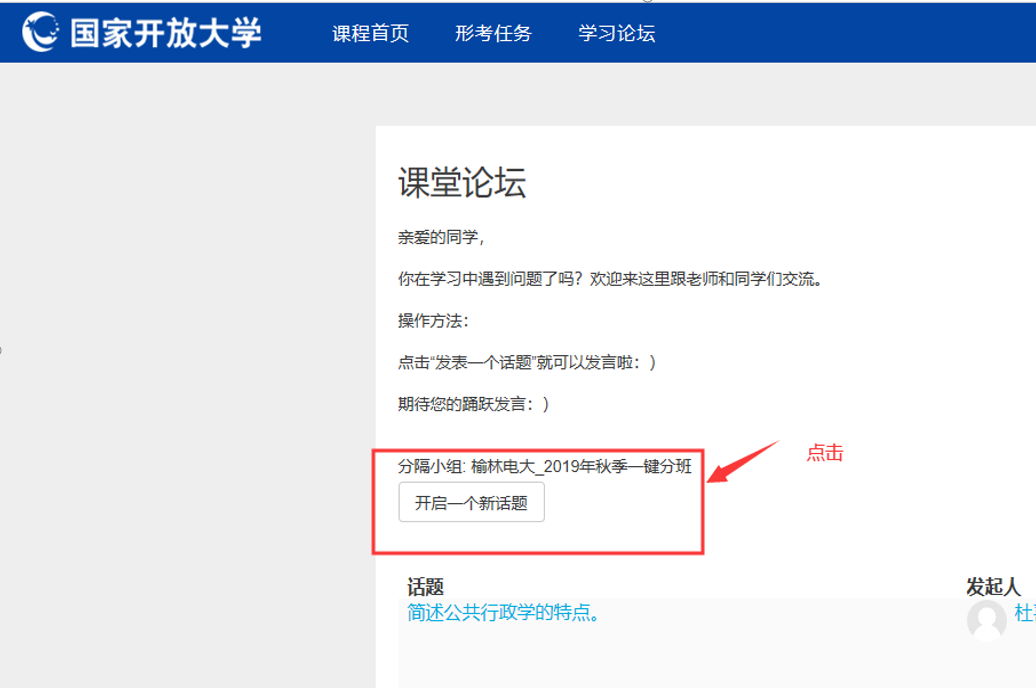 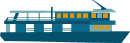 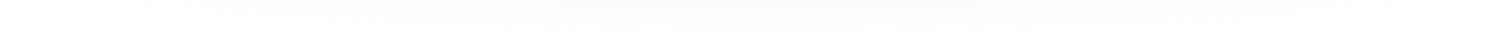 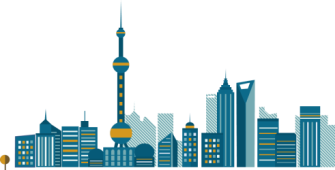 发帖的具体方法
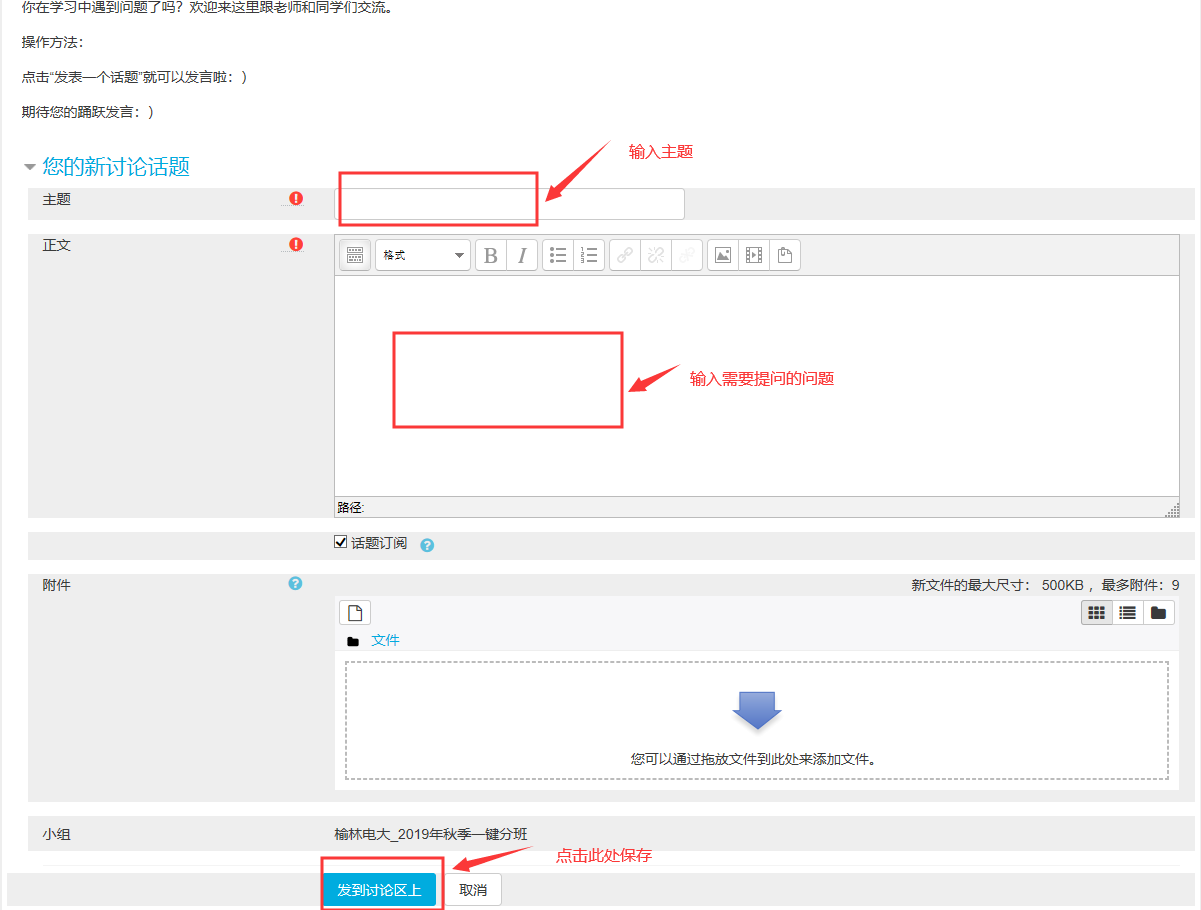 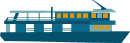 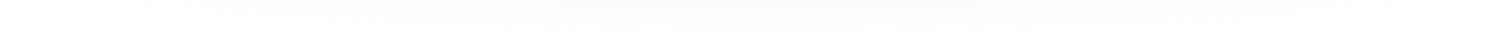 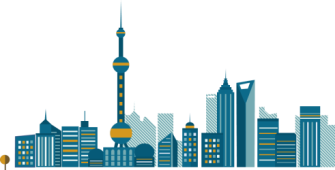 课程学习方法：点击可查看网上相关学习资源、利用教材
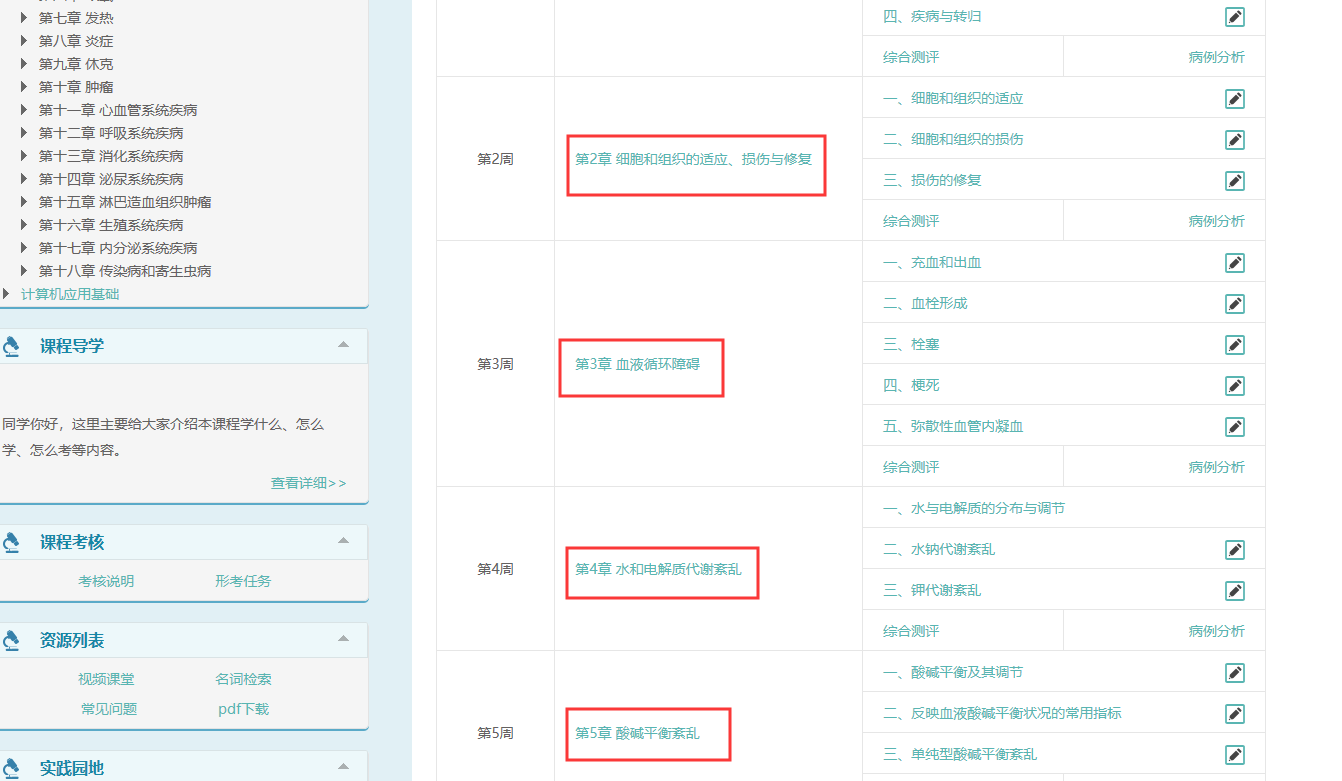 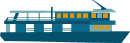 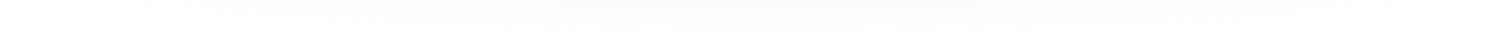 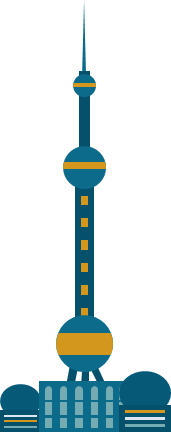 祝大家学习愉快！！！
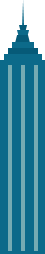 杜敬老师   联系方式：18691220812（微信同号）
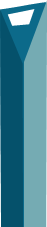 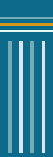 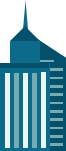 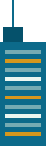 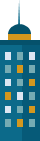 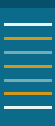 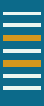 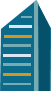 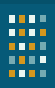 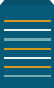 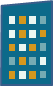 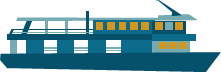 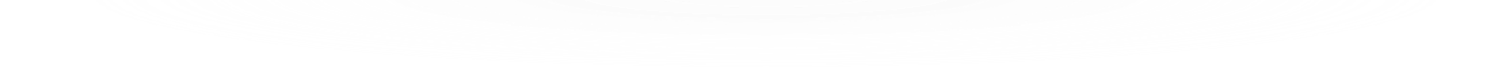